TIẾNG VIỆT 1
Tập 2
Tuần 20
Bài 105: Ôn tập
Gà và vịt
Mờ sáng, vịt đã đến gọi gà:
Dậy đi bơi đi, gà ơi!
Có tiếng gà:
Tớ đi vắng rồi.
Vịt nói:
Tớ định tập bơi xong sẽ đi kiếm giun.
Gà vội ra khỏi chuồng:
Cho tớ đi kiếm giun với!
Đợi tớ tập bơi xong đã nhé!
Thế là, chỉ vì lười mà tới nay gà vẫn không biết bơi.
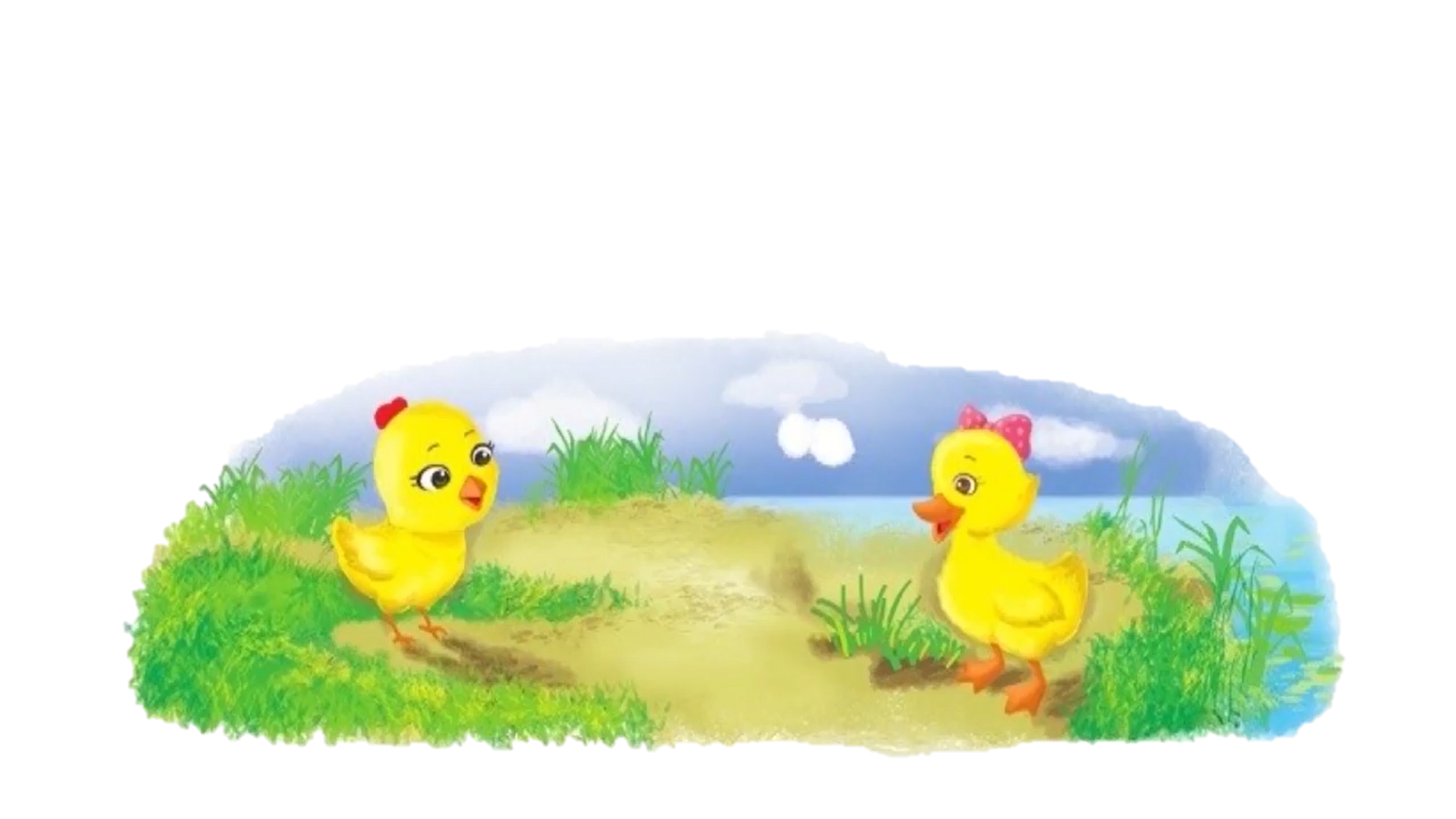 Gà và vịt
Mờ sáng, vịt đã đến gọi gà:
Dậy đi bơi đi, gà ơi!
Có tiếng gà:
Tớ đi vắng rồi.
Vịt nói:
Tớ định tập bơi xong sẽ đi kiếm giun.
Gà vội ra khỏi chuồng:
Cho tớ đi kiếm giun với!
Đợi tớ  tập bơi xong đã nhé!
Thế là, chỉ vì lười mà tới nay gà vẫn không biết bơi.
1
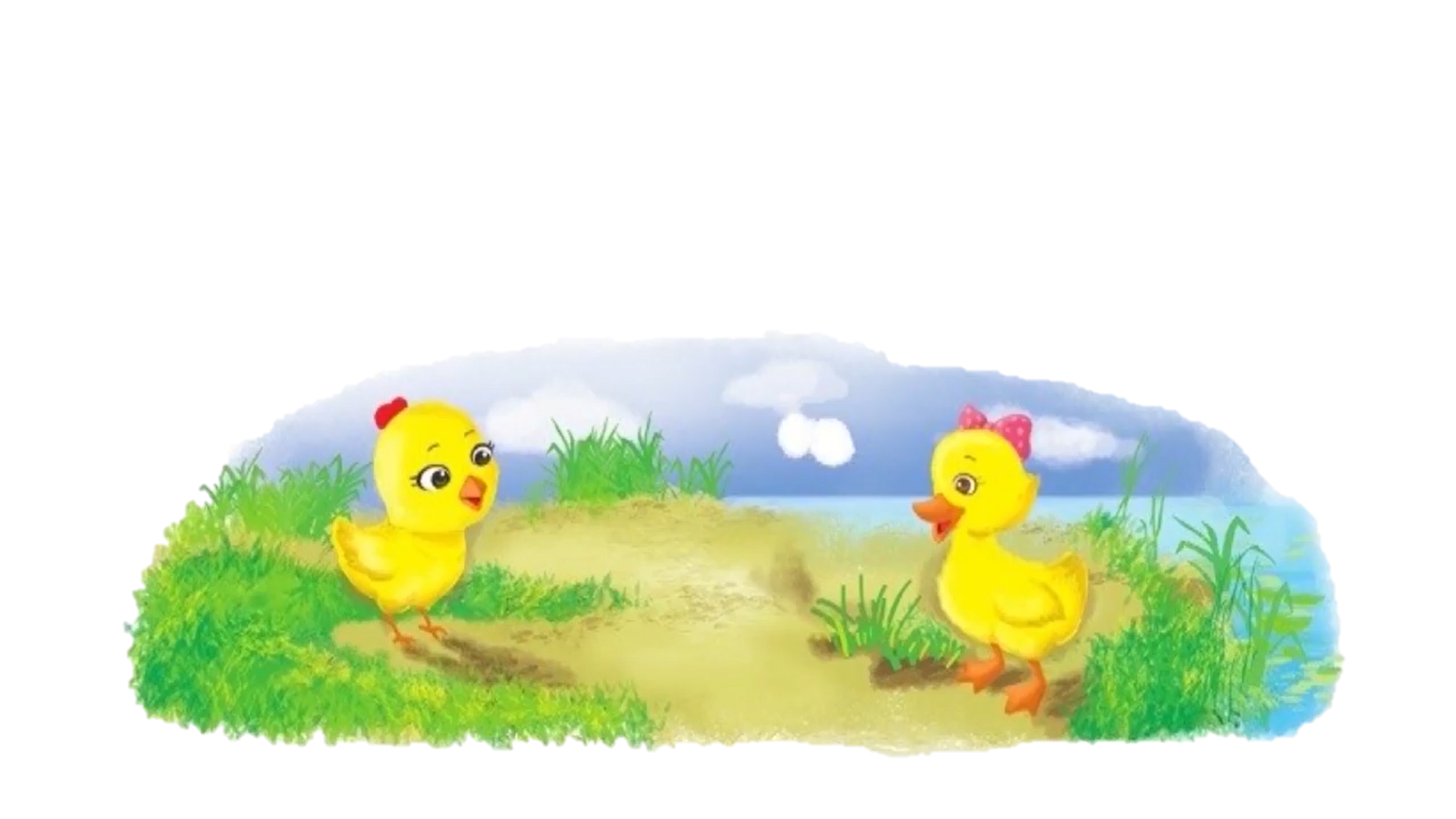 2
3
4
5
6
7
8
9
10
Gà và vịt
Mờ sáng, vịt đã đến gọi gà:
Dậy đi bơi đi, gà ơi!
Có tiếng gà:
Tớ đi vắng rồi.
Vịt nói:
Tớ định tập bơi xong sẽ đi kiếm giun.
Gà vội ra khỏi chuồng:
Cho tớ đi kiếm giun với!
Đợi tớ  tập bơi xong đã nhé!
Thế là, chỉ vì lười mà tới nay gà vẫn không biết bơi.
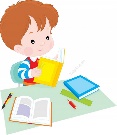 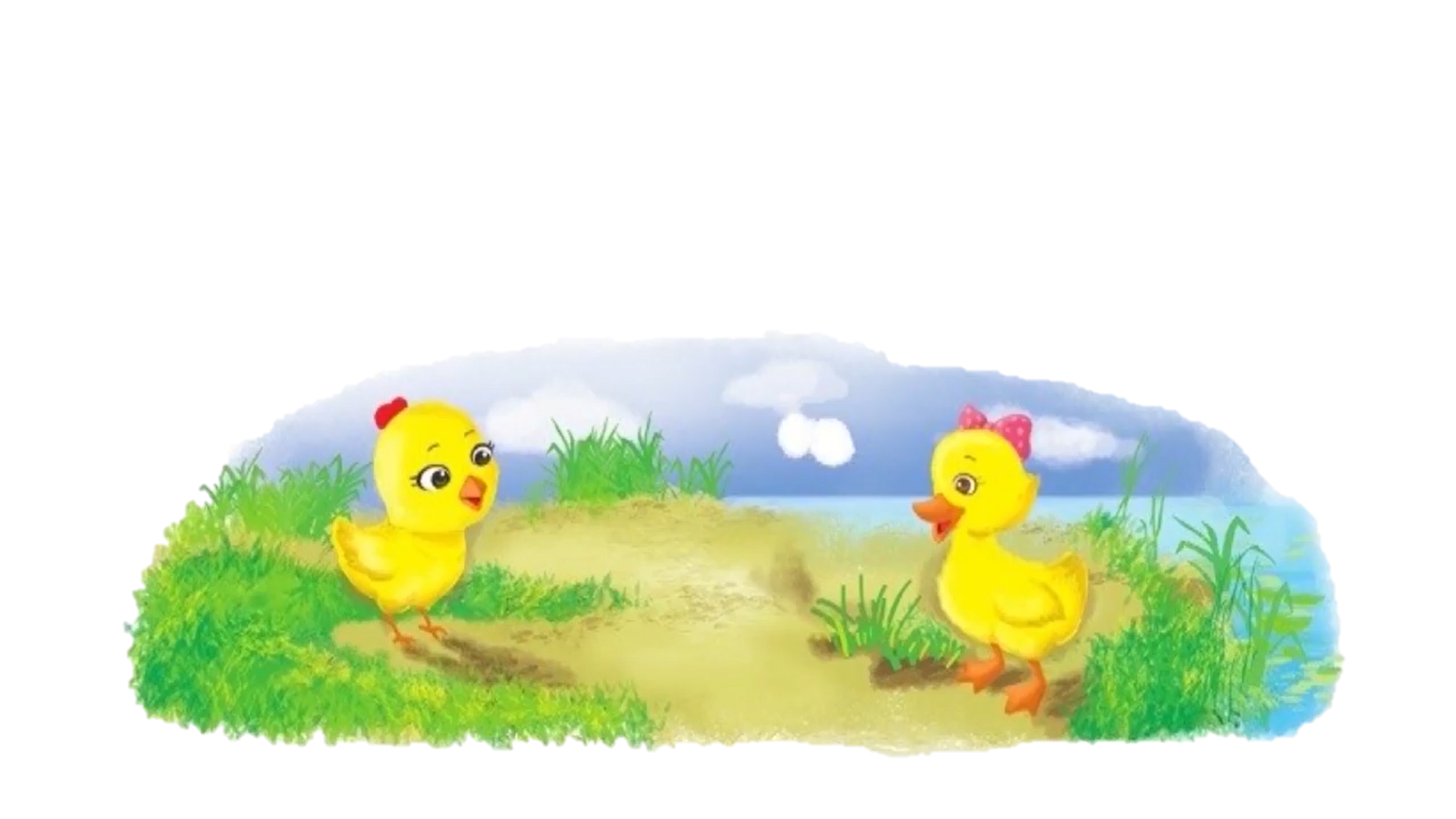 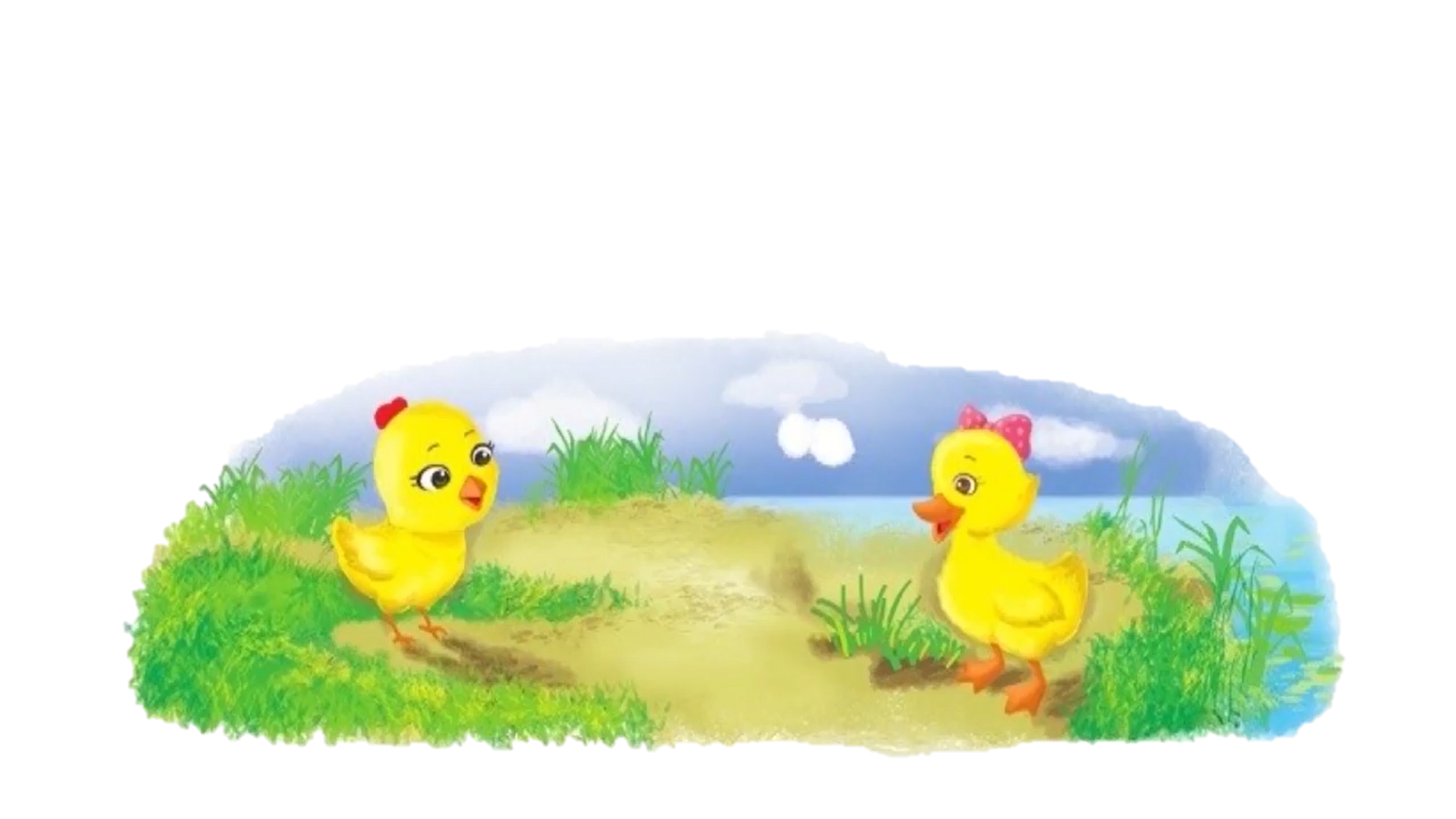 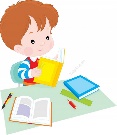 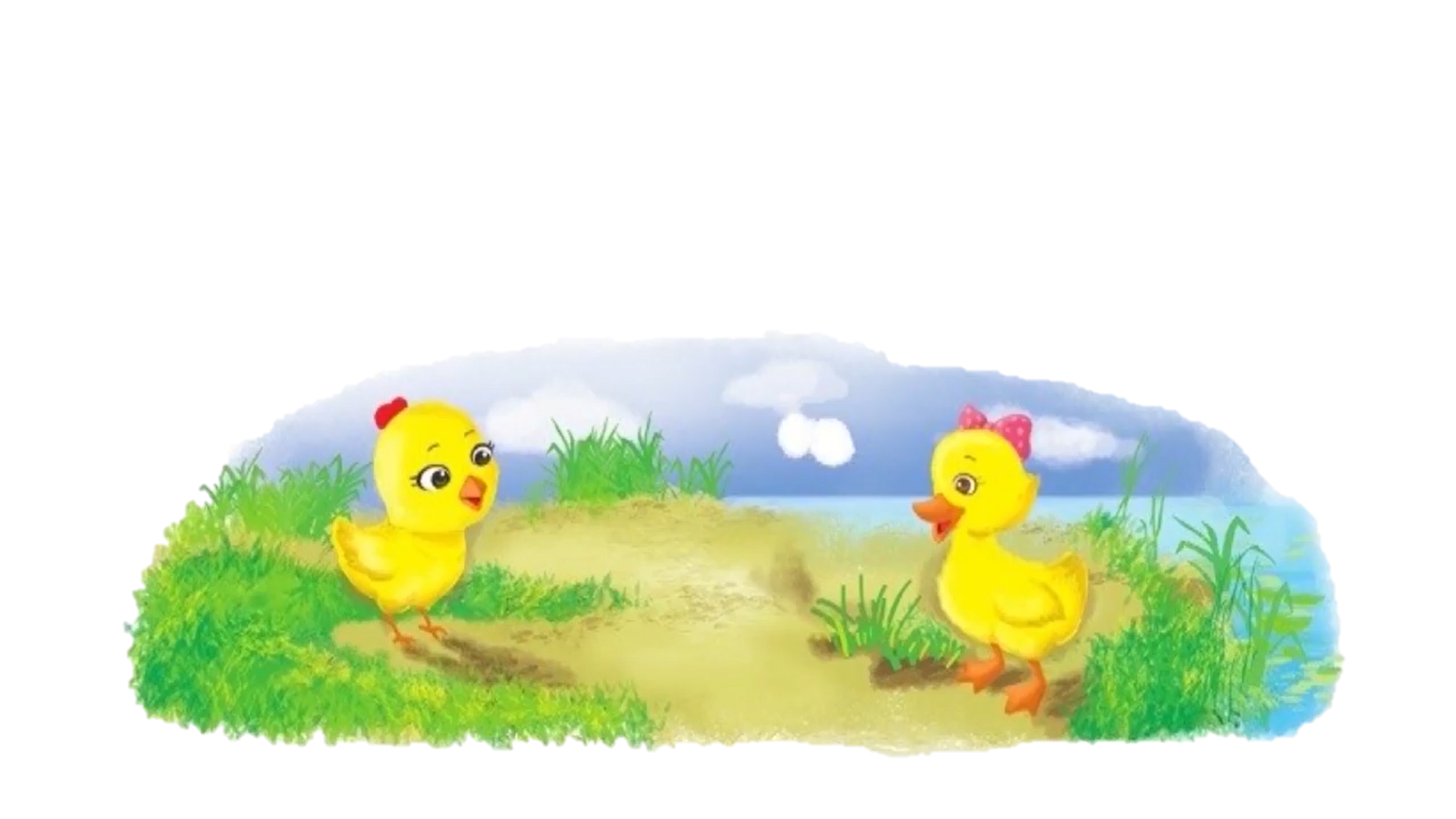 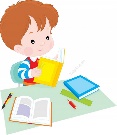 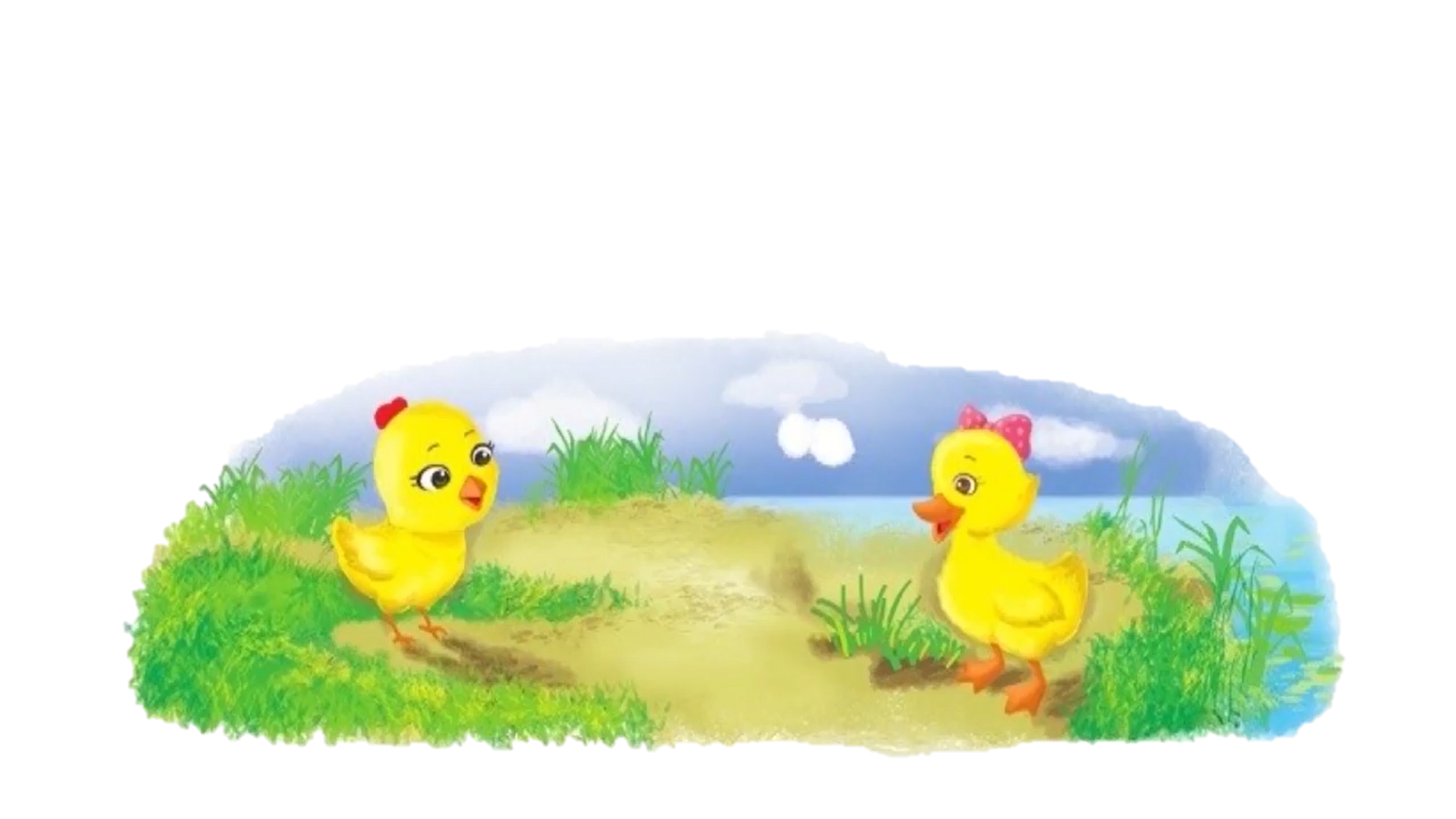 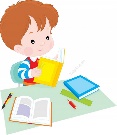 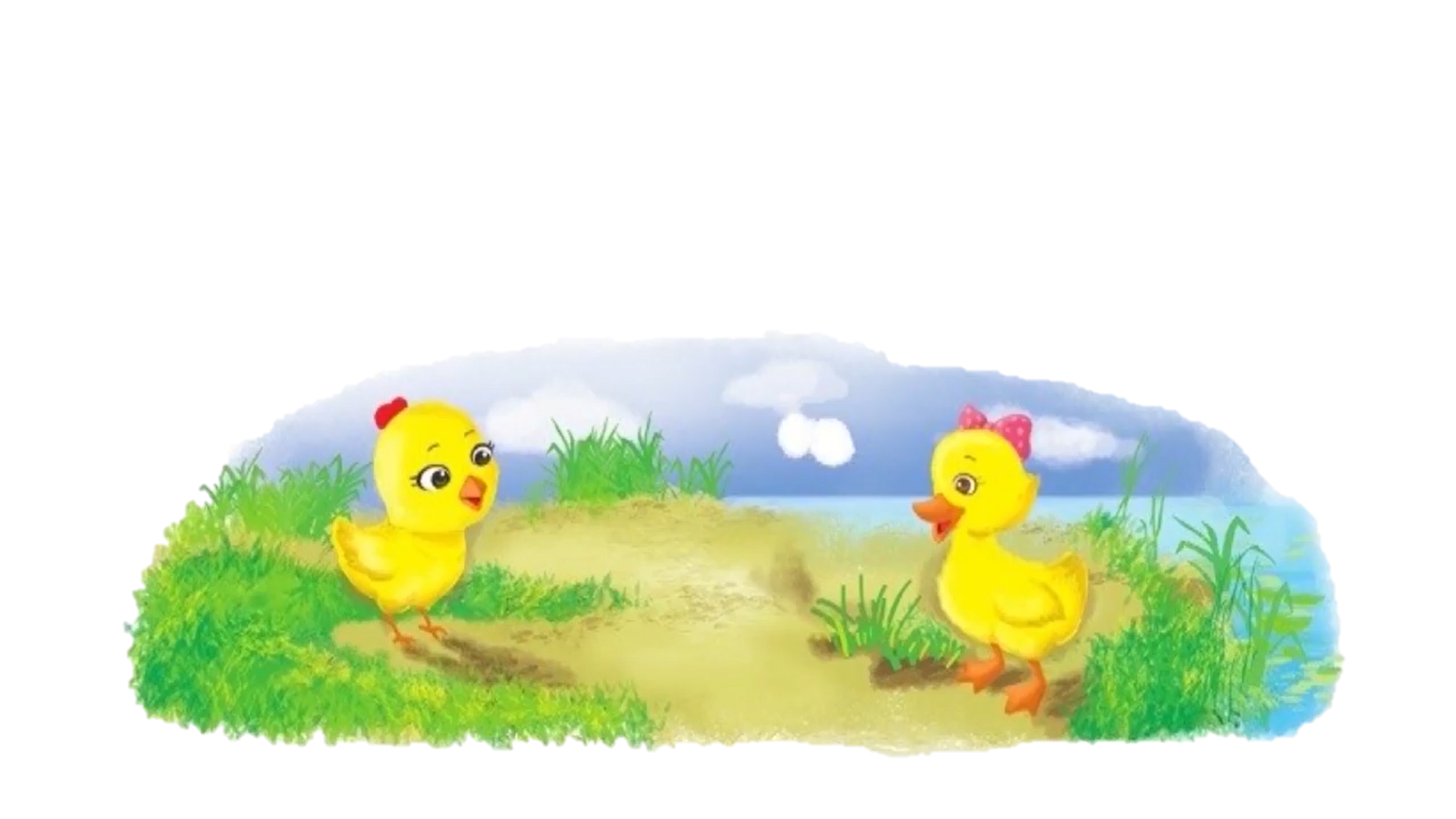 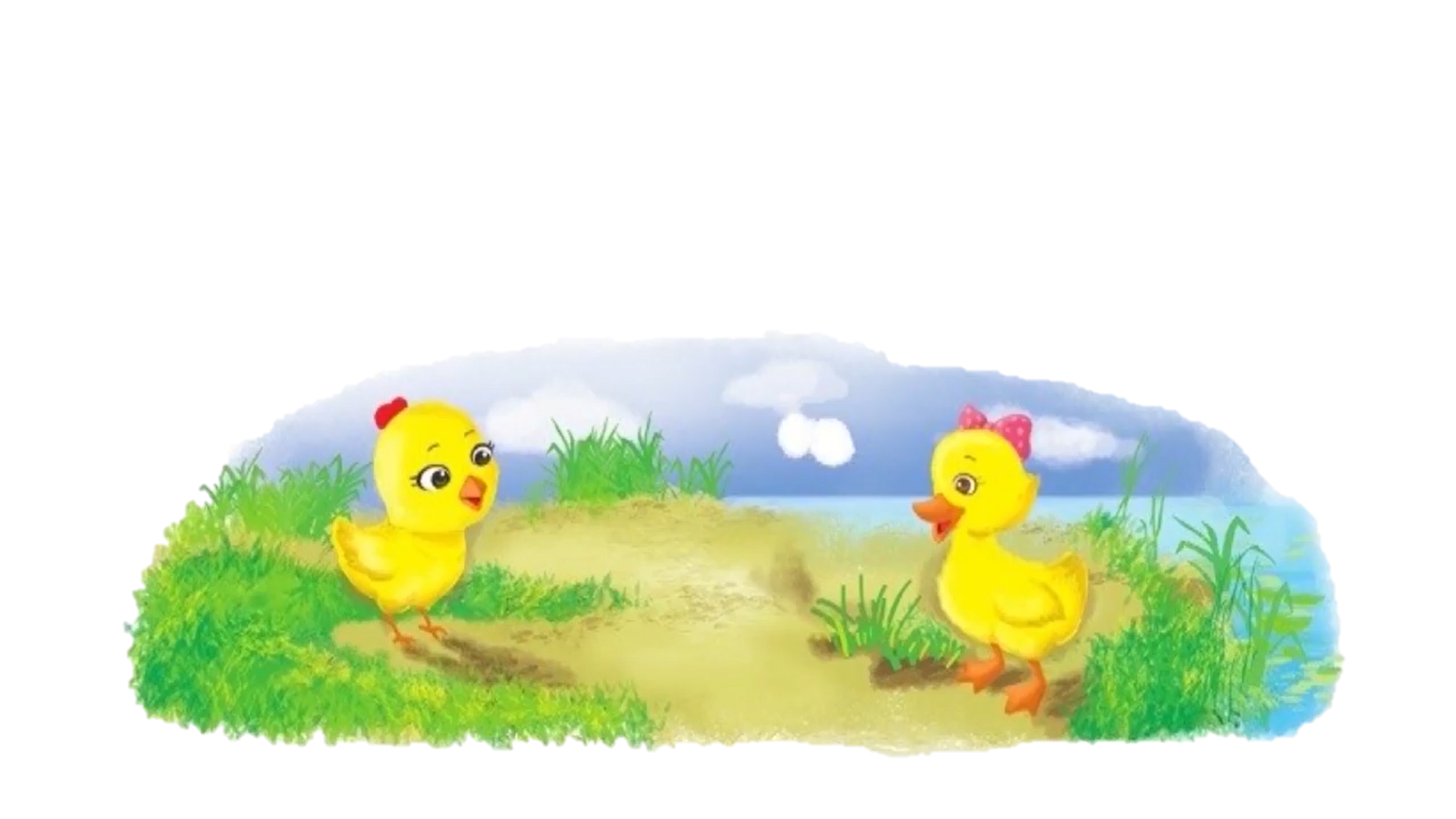 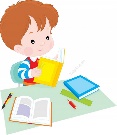 Ý nào đúng ?
Vịt rủ gà tập bơi, gà nói:
a) Tớ bị mệt.
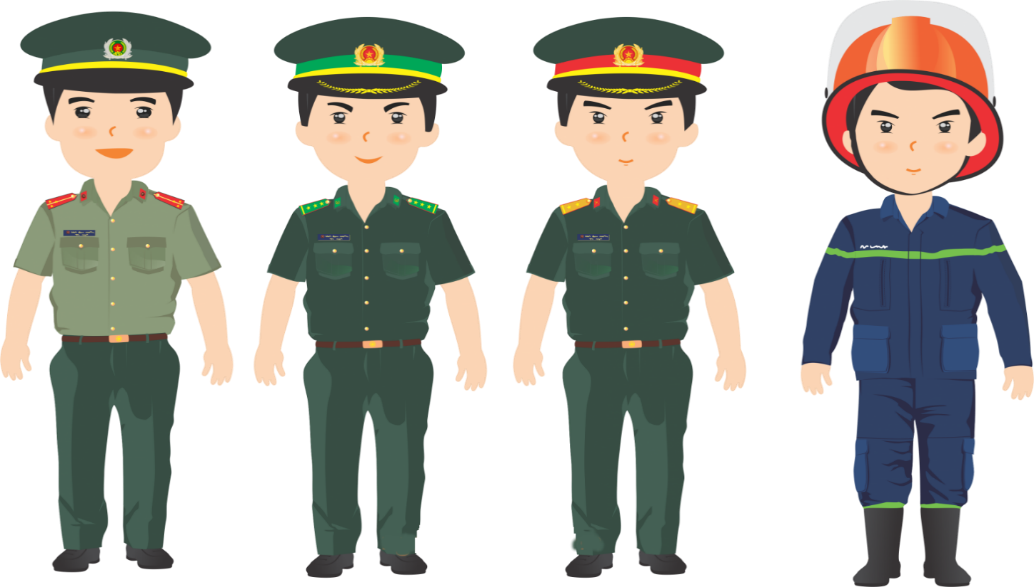 b) Tớ đi vắng rồi
Viết từ khó
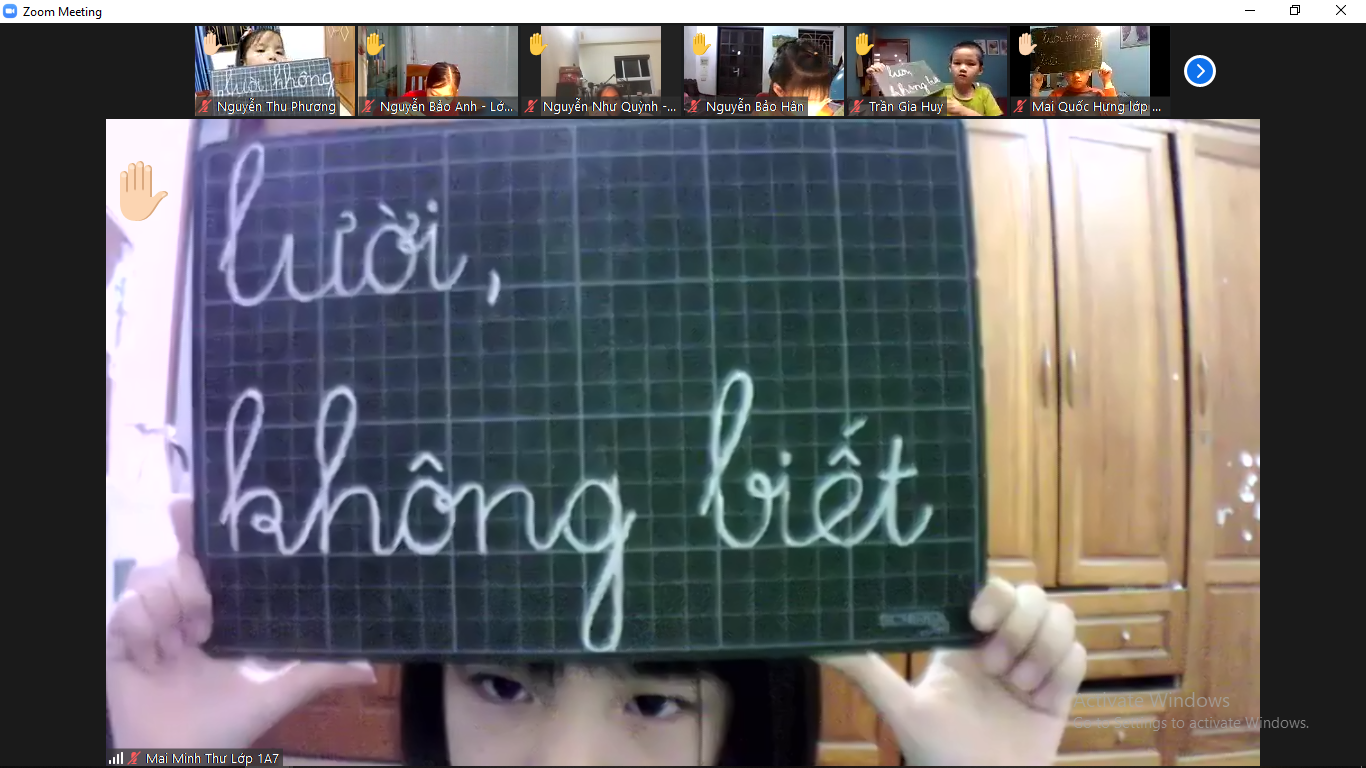 Chỉ vì lười, đến nay gà vẫn không biết bơi.
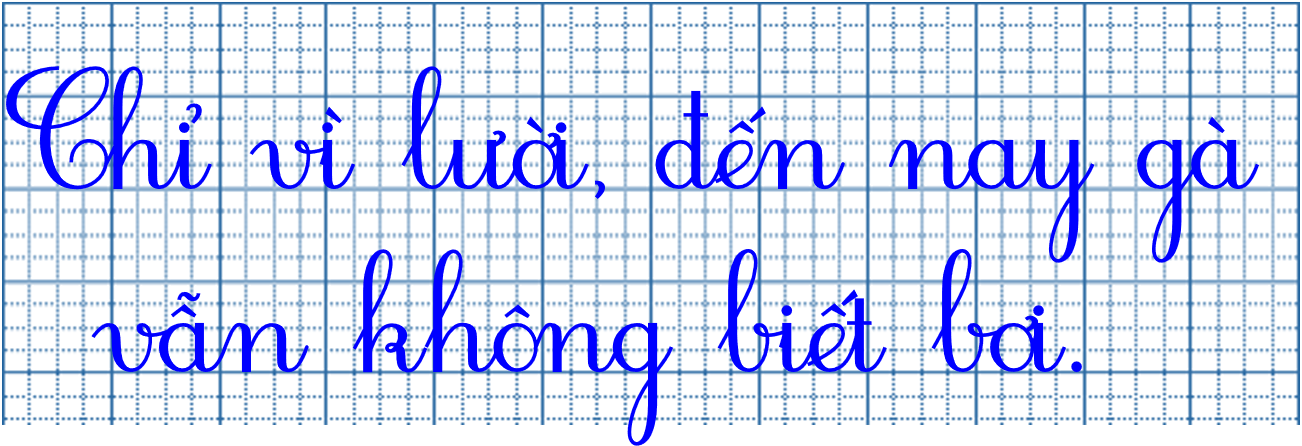 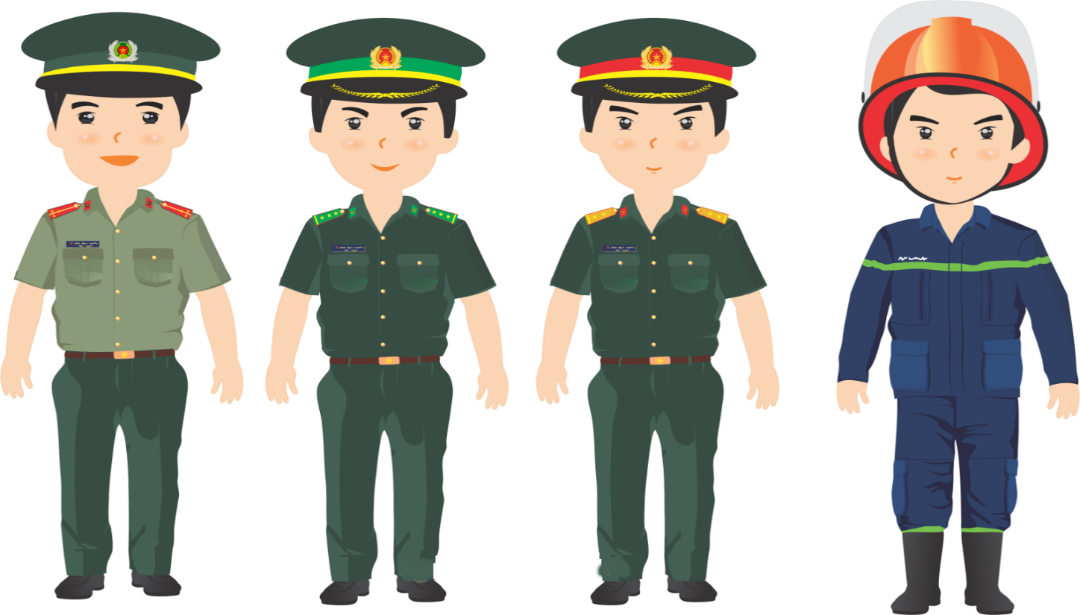 Dặn dò
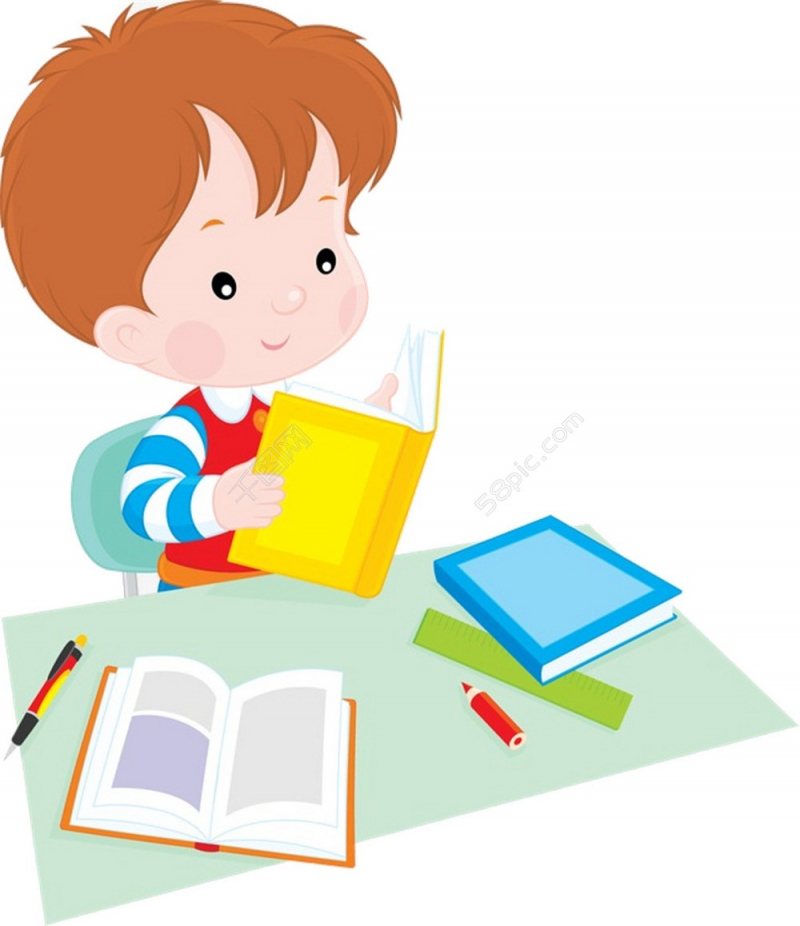